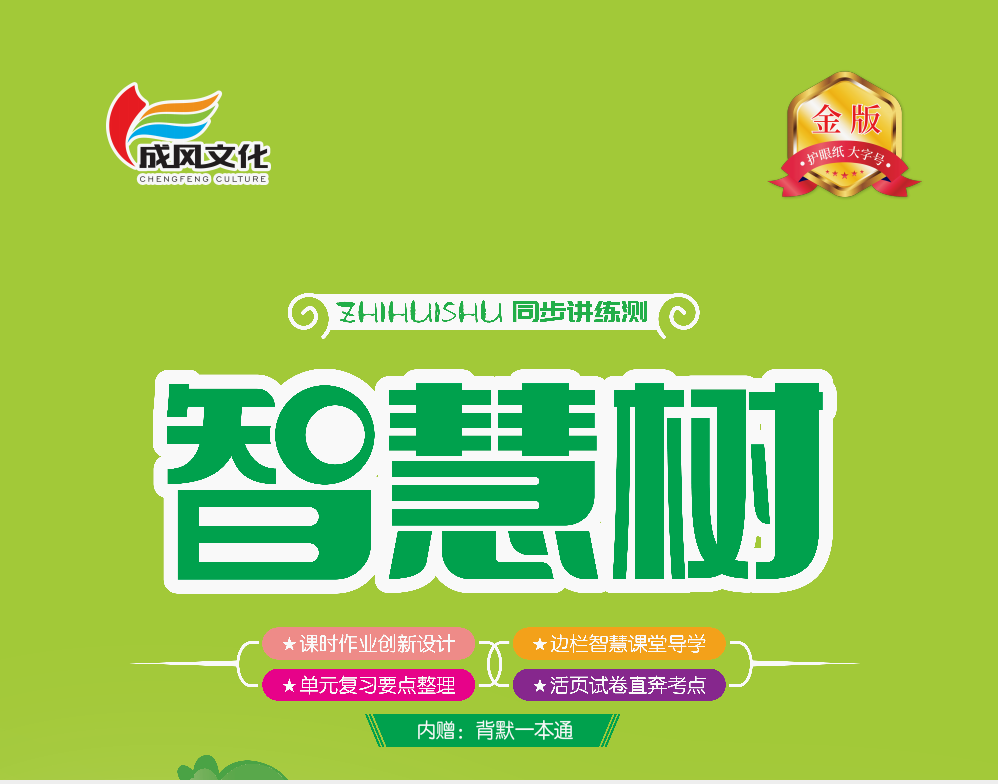 第一单元  识字
4  猜字谜
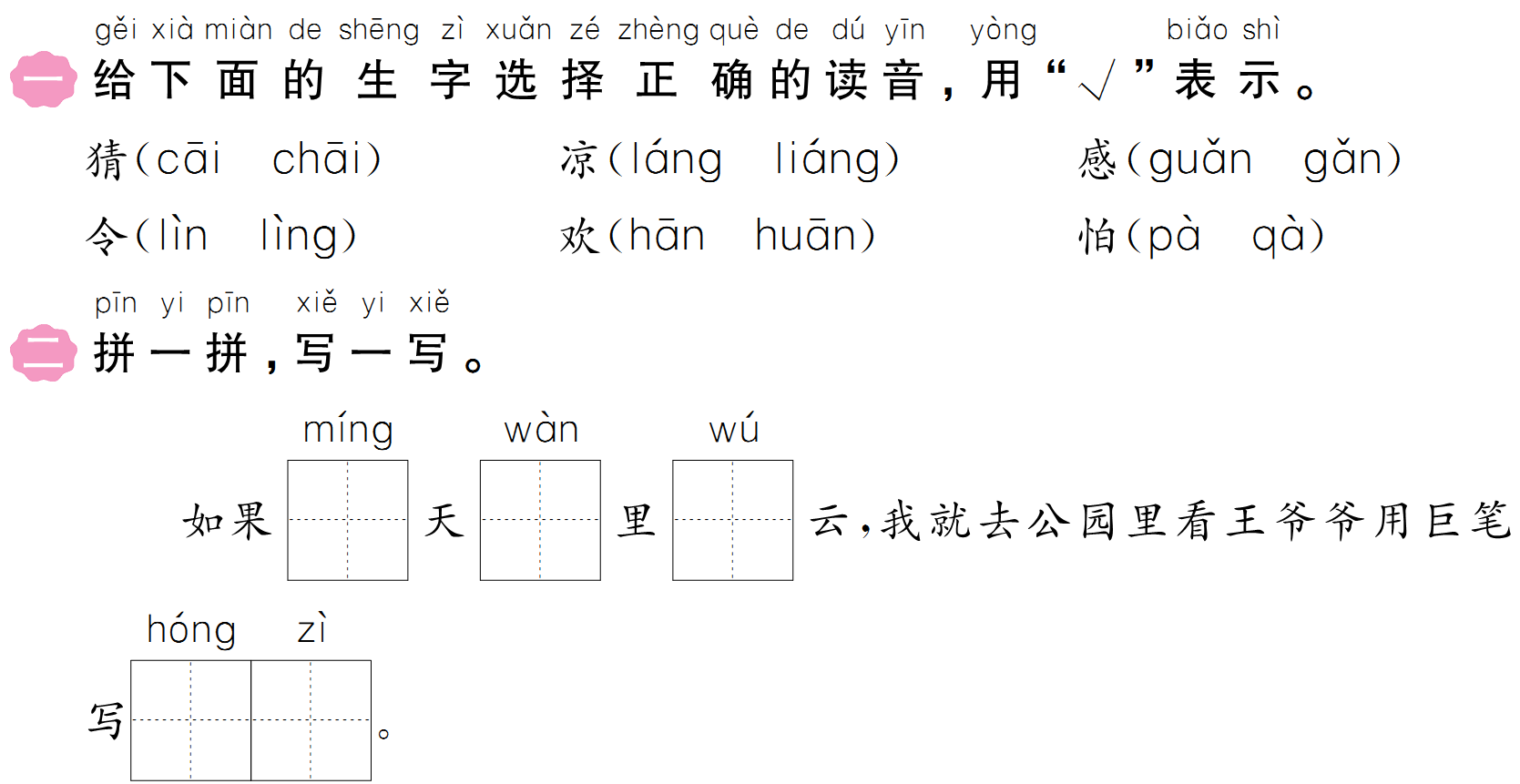 √
√
√
√
√
√
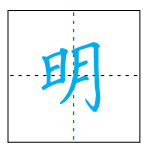 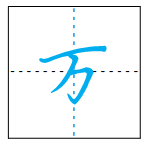 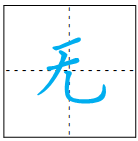 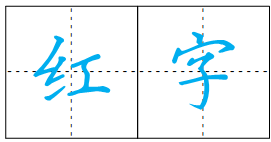 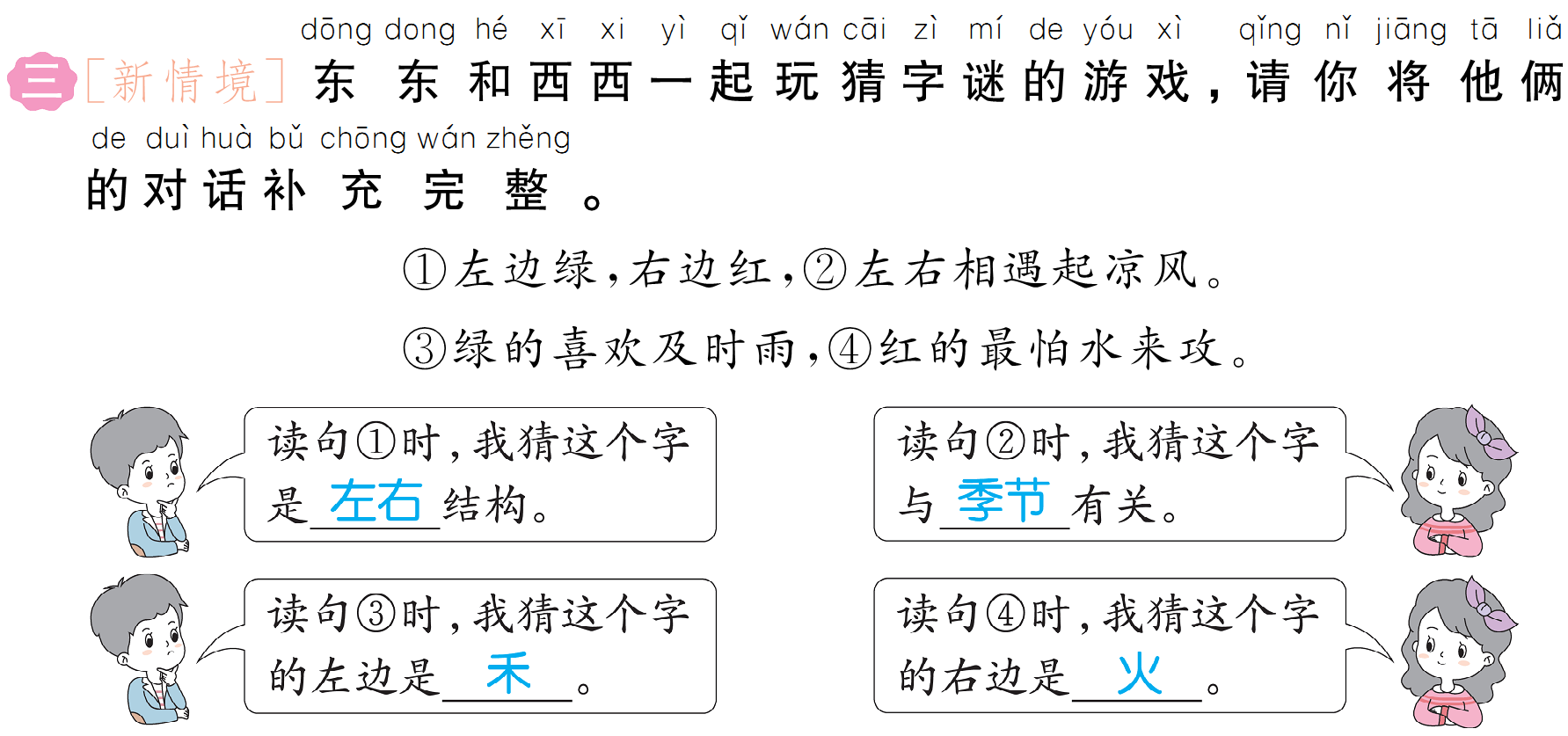 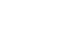 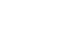 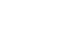 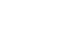 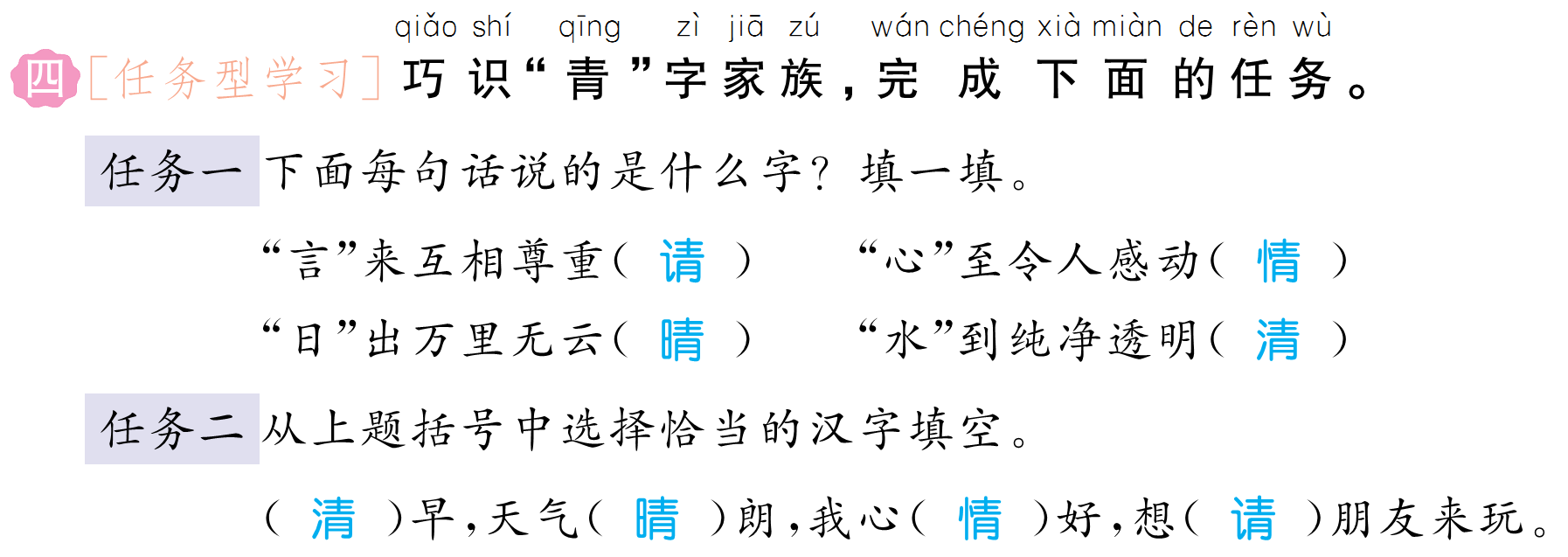 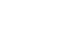 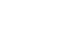 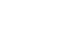 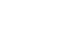 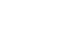 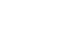 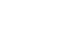 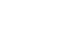 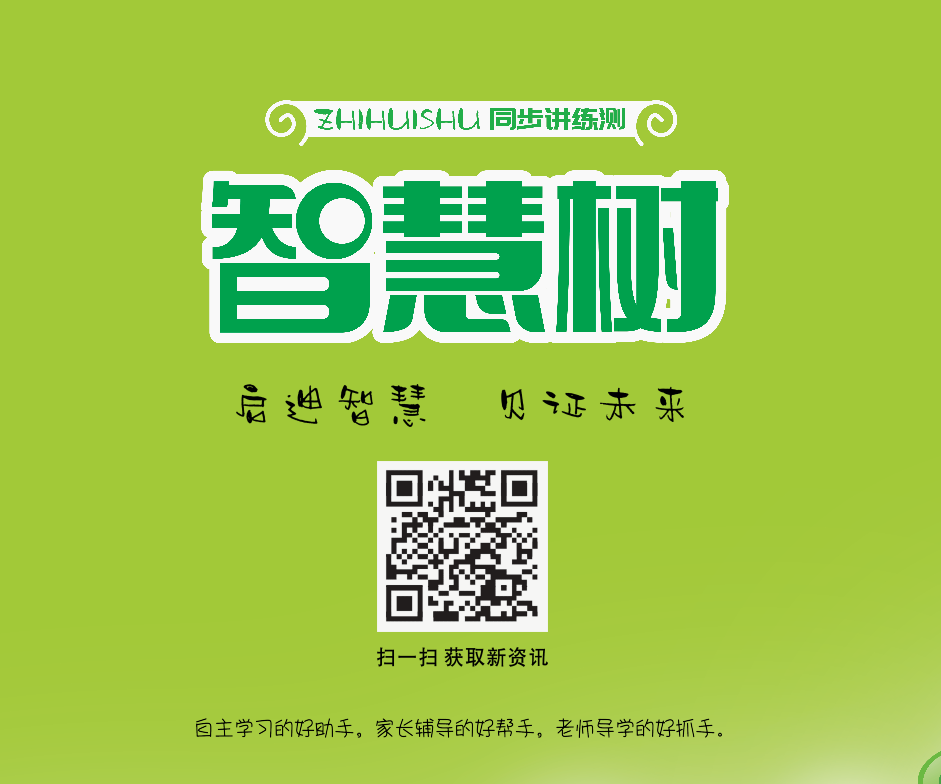 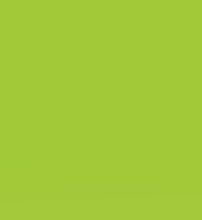